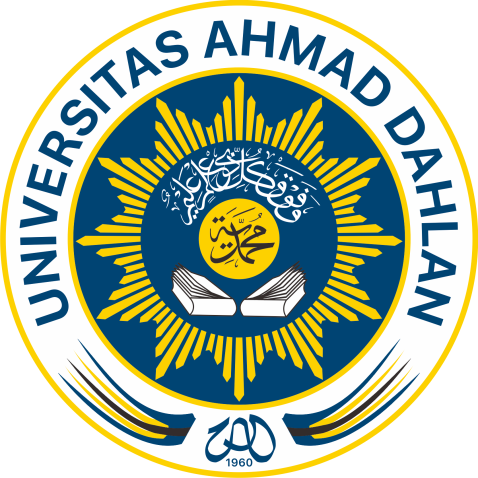 Pelatihan Menulis KreatifKKN UAD Periode ke-71Balai Desa Kedawung, 30 Januari 2019
Sudaryanto, M.Pd.
Dosen PBSI FKIP UAD
sudaryanto@pbsi.uad.ac.id
Pramateri
Pengondisian peserta dengan permainan Ustaz Bilang diikuti tepuk tangan.
Pemateri bilang, “Ustaz bilang /satu/, /saku/, /sapu/...” diikuti dengan tepuk tangan 1 kali.
Pengondisian peserta dengan permainan Tepuk Satu Ngek.
Pemateri bilang, “Tepuk satu/ [tepuk tangan 1 kali], /ngek/ Tepuk dua [tepuk tangan 2 kali], /ngek, ngek/...” dst.
Materi 1
Ide yang kreatif itu dapat diperoleh dari mana saja dan kapan saja.
Saat kamu membantu orang tuamu di sawah, ladang, rumah, atau pasar.
Saat kamu melihat dan merasakan betapa indahnya alam sekitar, sawah yang menguning, angin yang sepoi-sepoi, udara yang sejuk, dan seterusnya.
Materi 2
Tulislah puisi yang berasal dari hati atau keinginan dirimu sendiri. Tentang SD-mu, orang tuamu, desamu, teman-temanmu, dst.
Tulislah pula cerita keseharian yang berasal dari pengalaman nyatamu hari ini, kemarin, atau minggu yang lalu.
Jika kesulitan kata-kata, kamu bisa minta bantuan kepada kakak-kakak KKN UAD untuk membantunya. Jangan lupa ucapkan terima kasih setelah kamu dibantu olehnya ya.
Penutup
Burung Irian burung Cenderawasih
Cukup sekian dan terima kasih.
Buah duku buah pepaya
Baca dulu baru berkarya.